Diapo 2
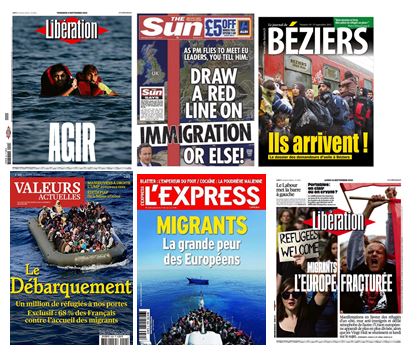 https://www.bfmtv.com/societe/idees-recues-sur-l-immigration-le-vrai-et-le-faux_AN-201104270001.html
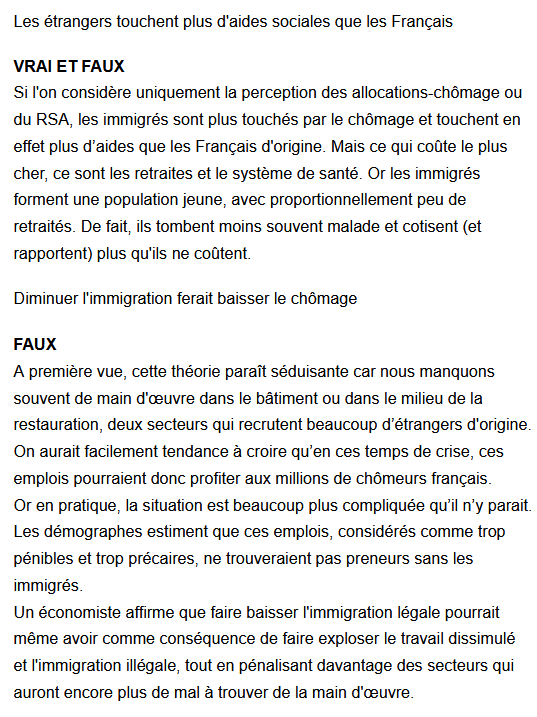 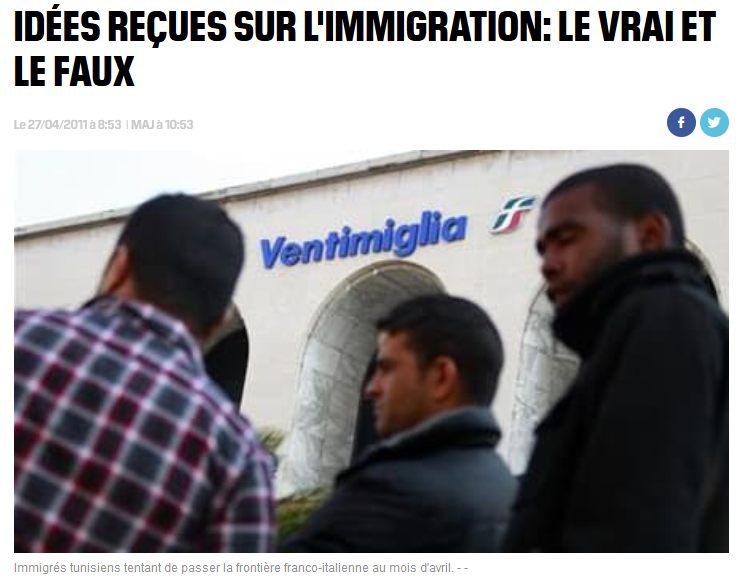 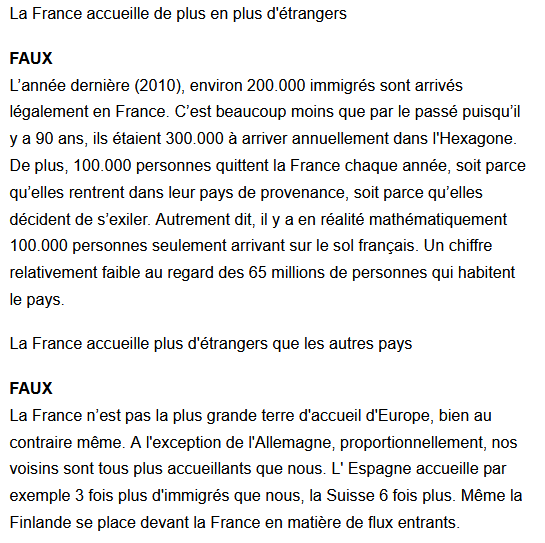 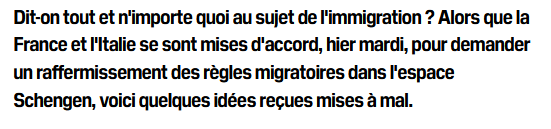 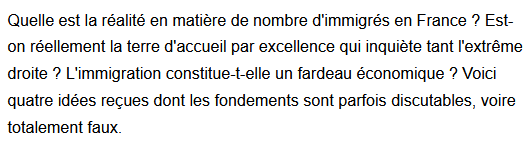 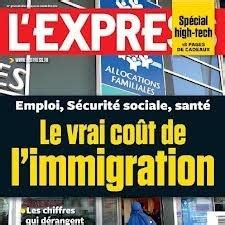 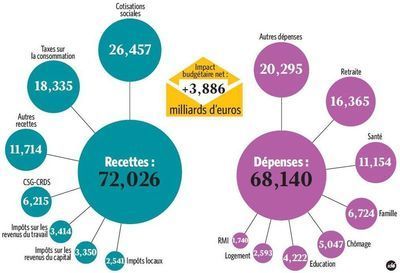 Chiffres datant de 2012